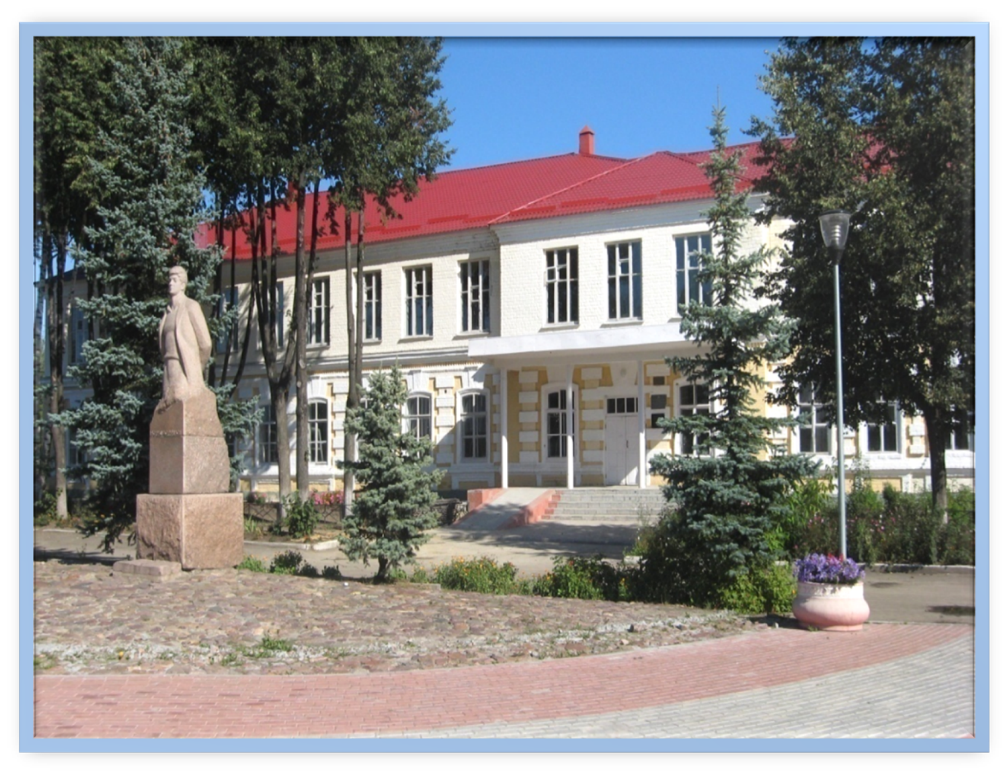 Традиции и инновации в профилактической работе  школы
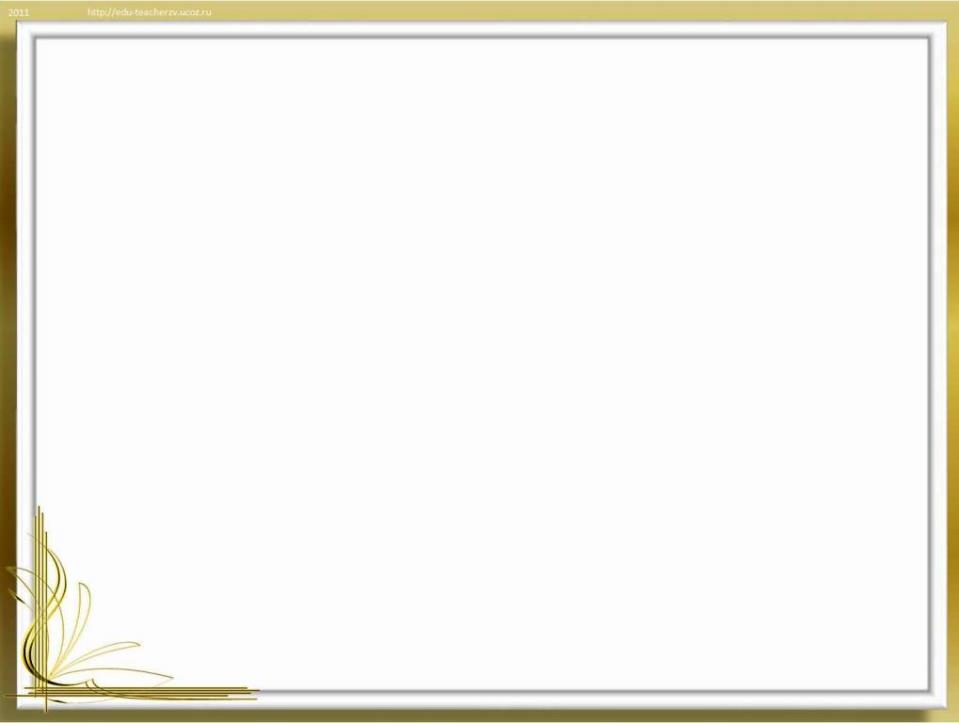 Профилактические мероприятия в школеИнформационно-профилактическая игра «Подросток и закон»
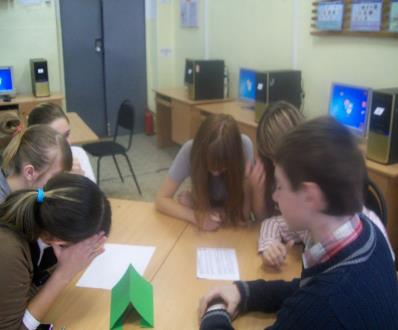 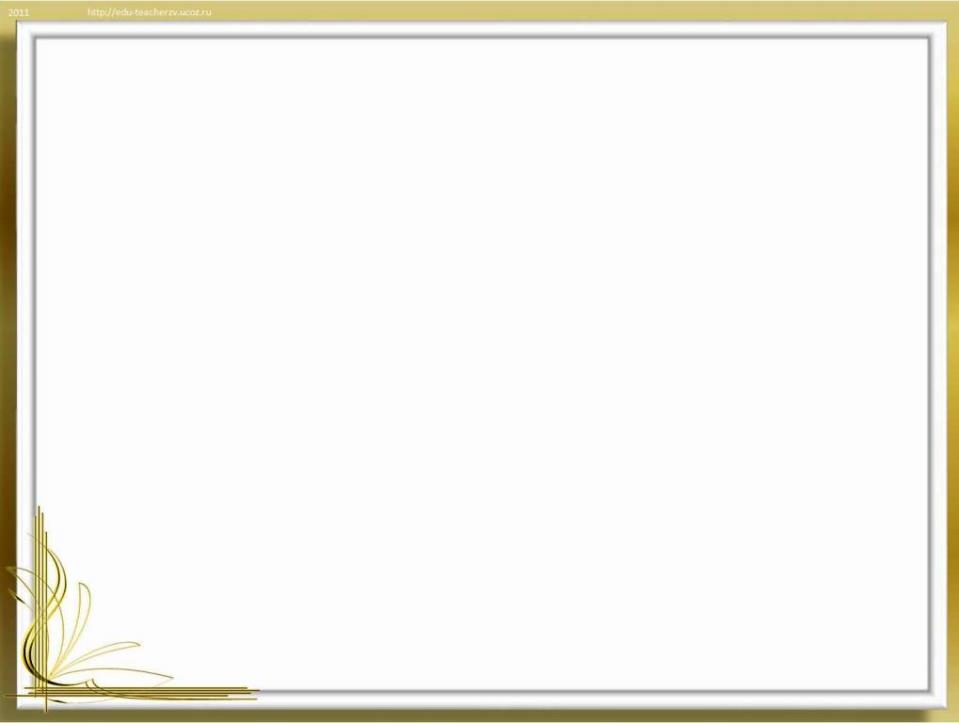 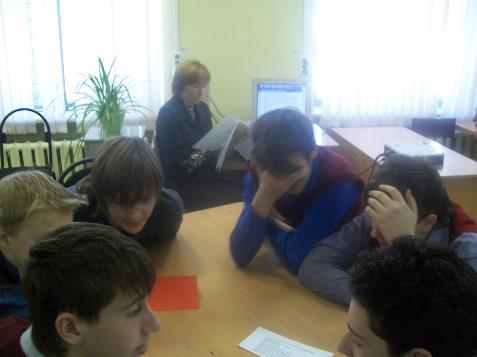 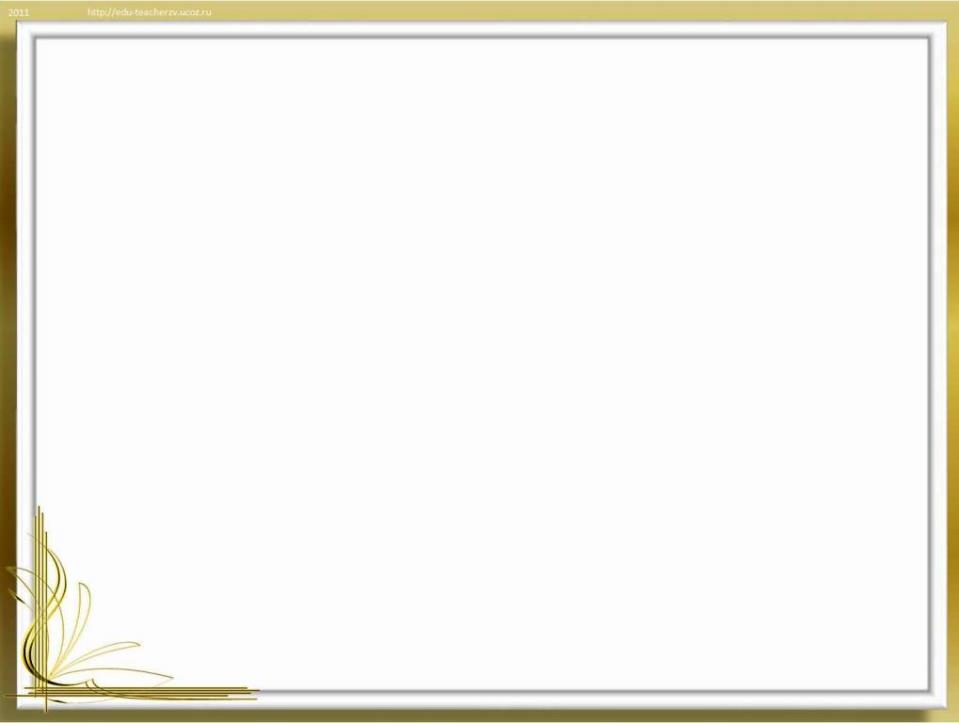 Игра по станциям «Здоровью –Да!» (5-7 кл.)
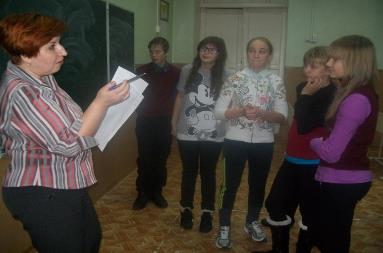 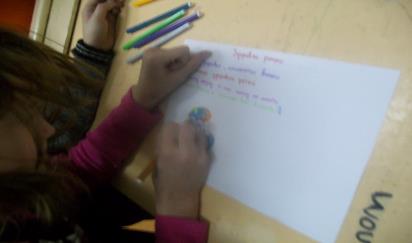 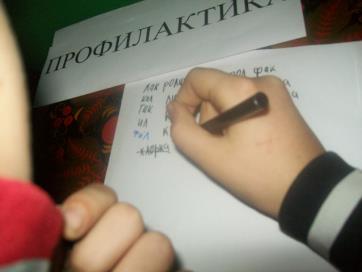 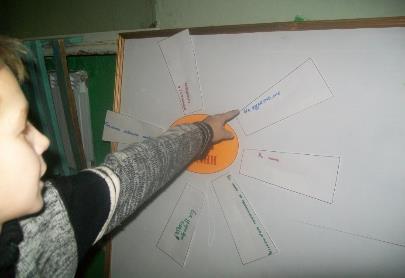 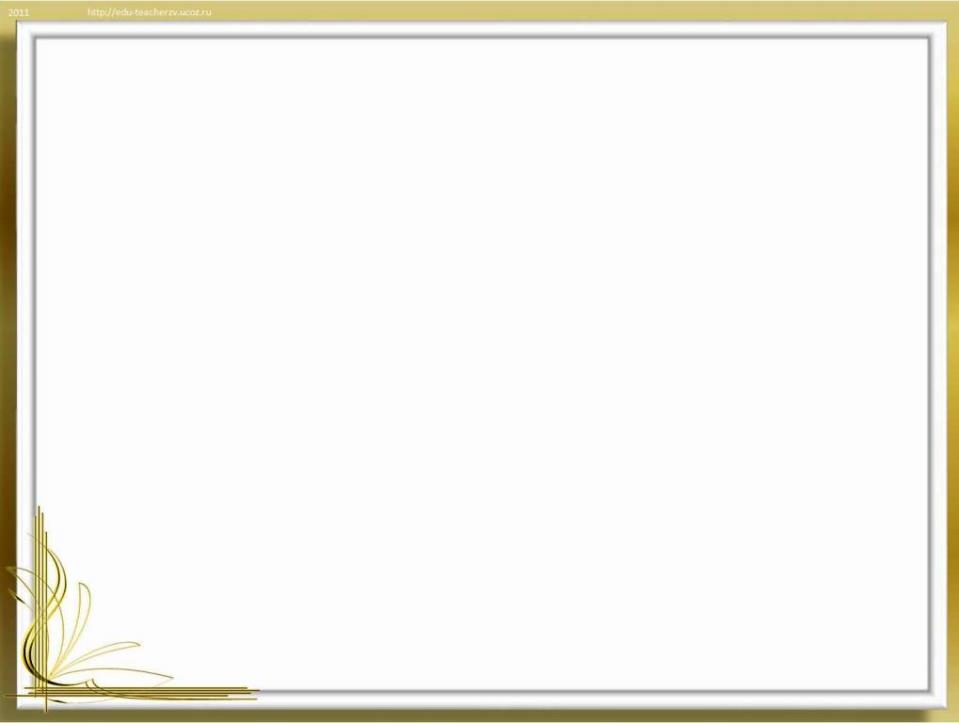 Игра по станциям «Здоровью –Да!» (5-7 кл.)
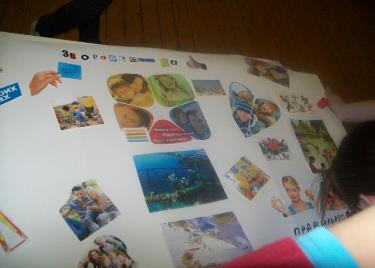 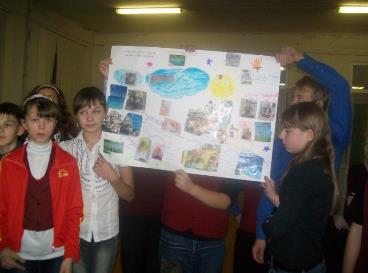 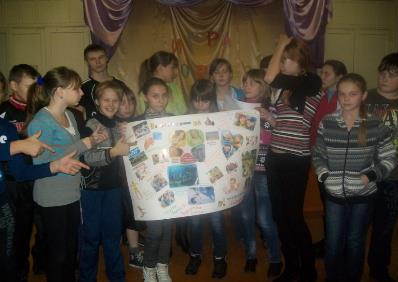 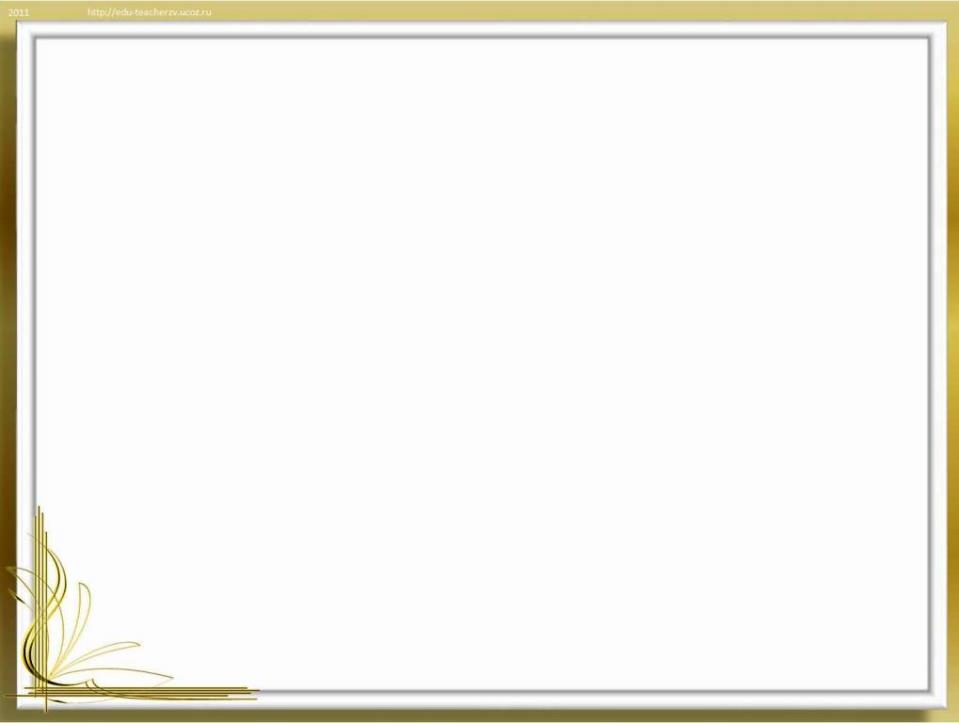 Конкурс агитбригад «Я выбираю жизнь!»
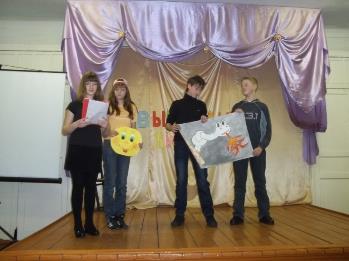 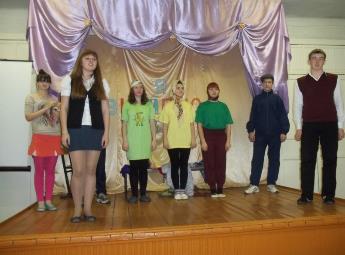 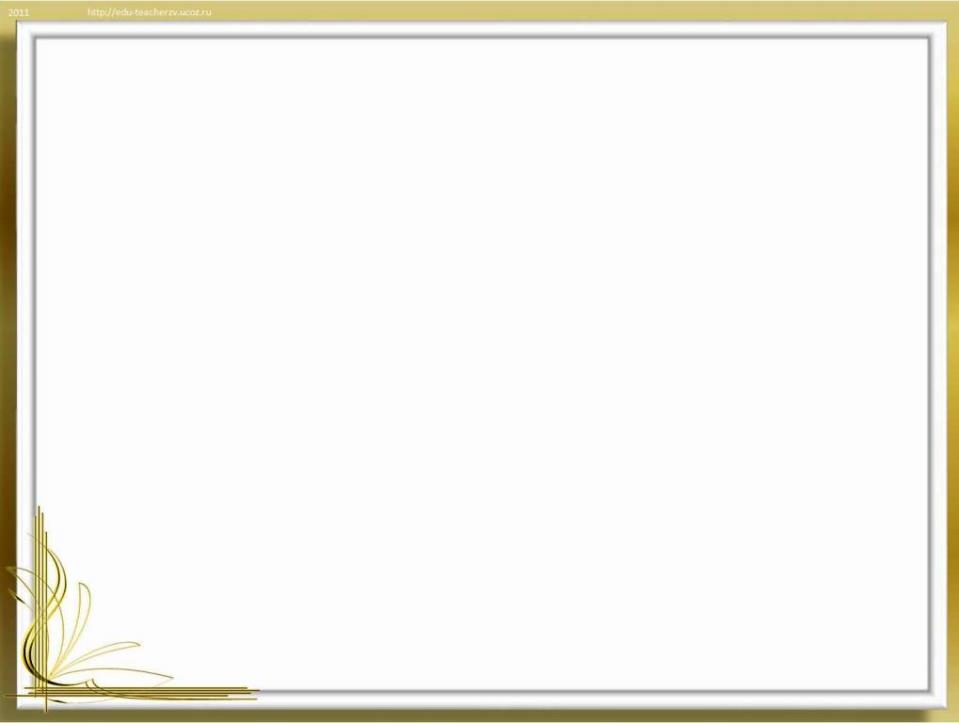 Конкурс плакатов «Альтернатива вредным привычкам»
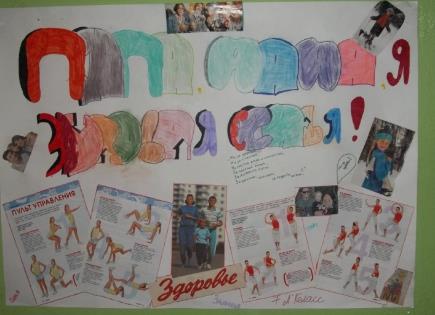 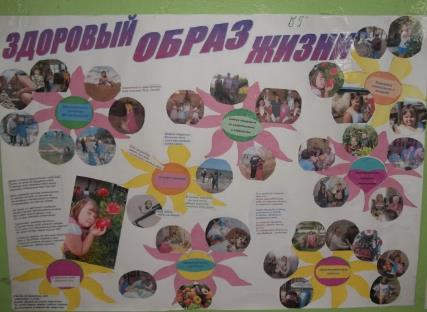 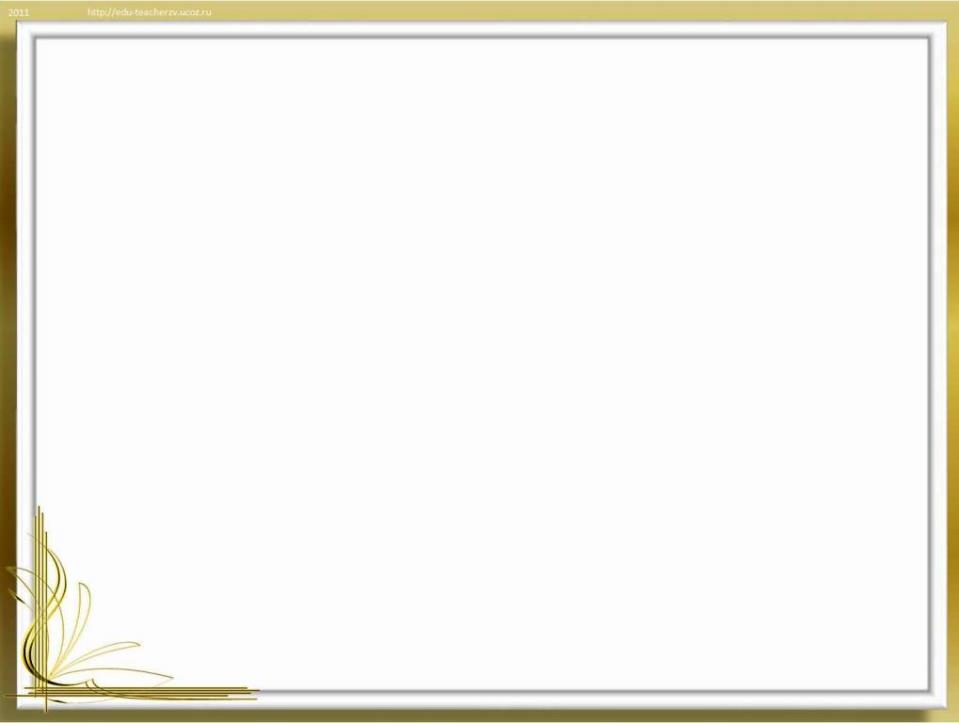 Конкурс плакатов «Альтернатива вредным привычкам»
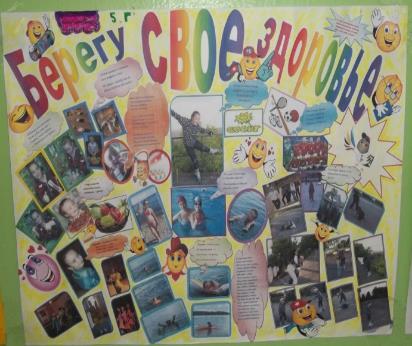 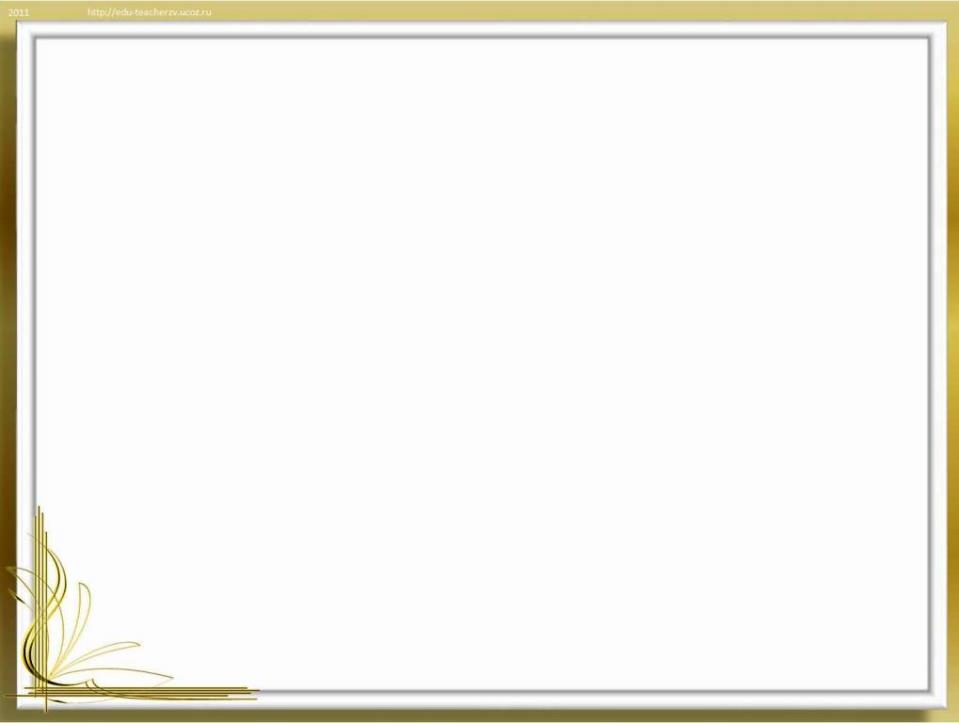 Родительский лекторий
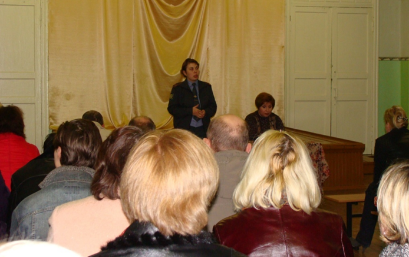 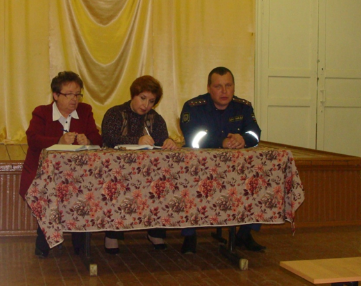 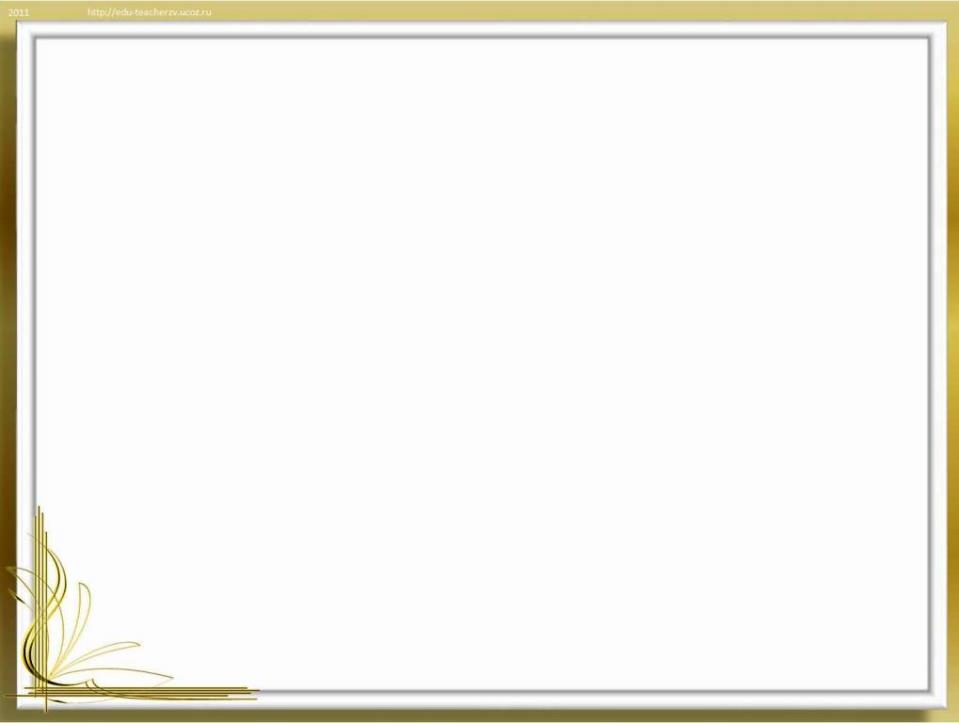 18 ноября всемирный  
День некурения 
Был проведен социологический опрос учащихся
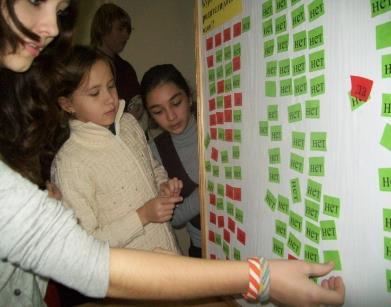 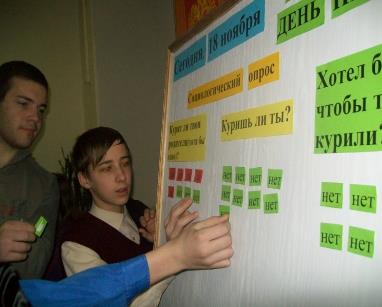 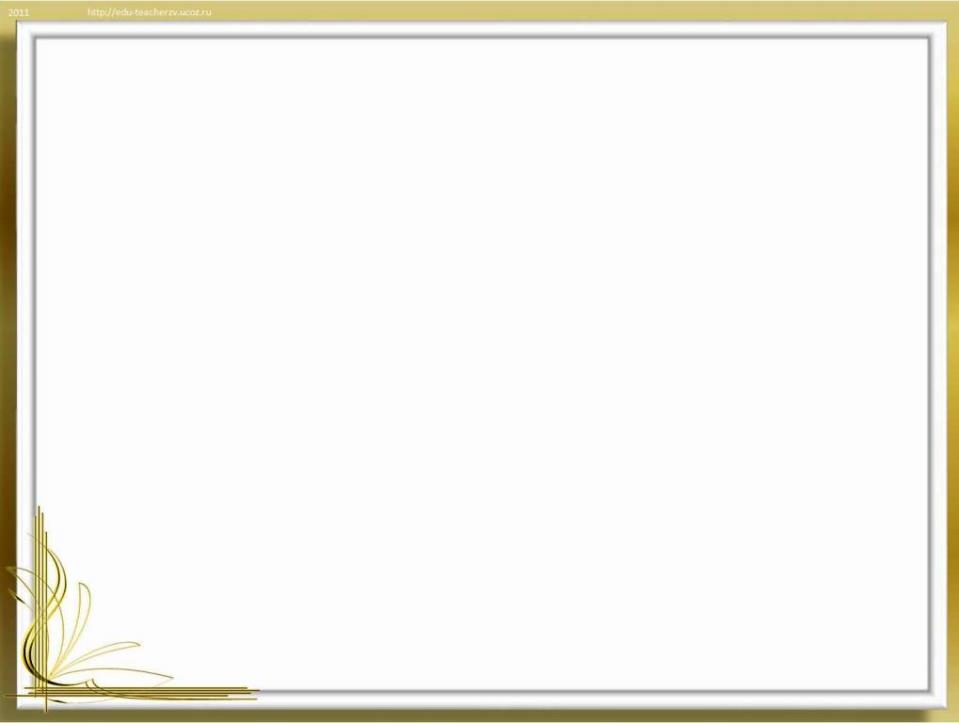 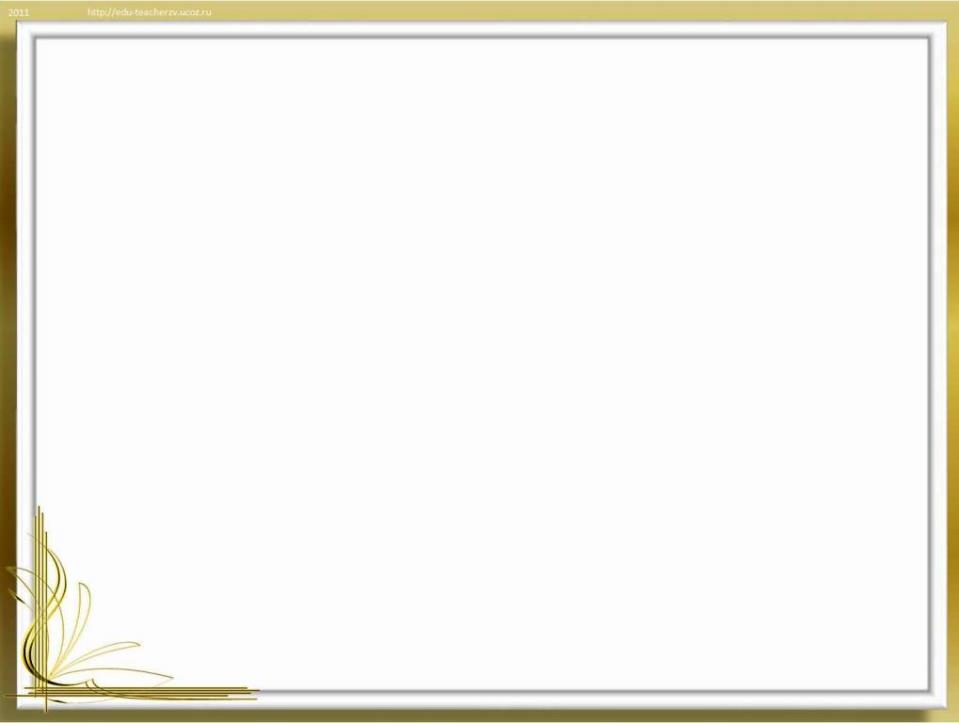 Акция-призыв  «Новое поколение выбирает»
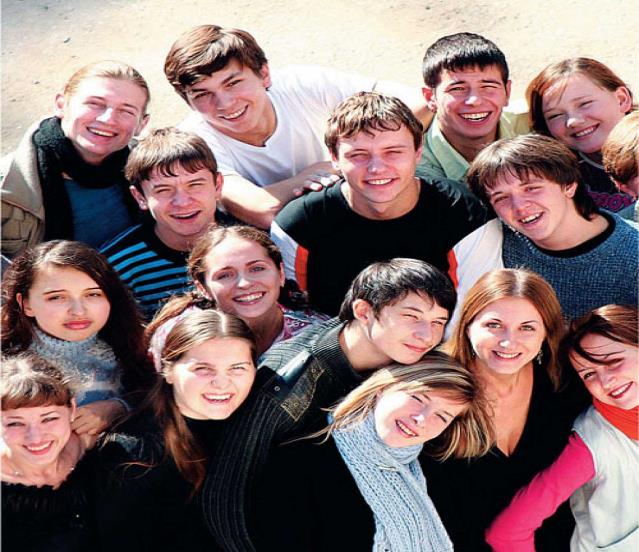 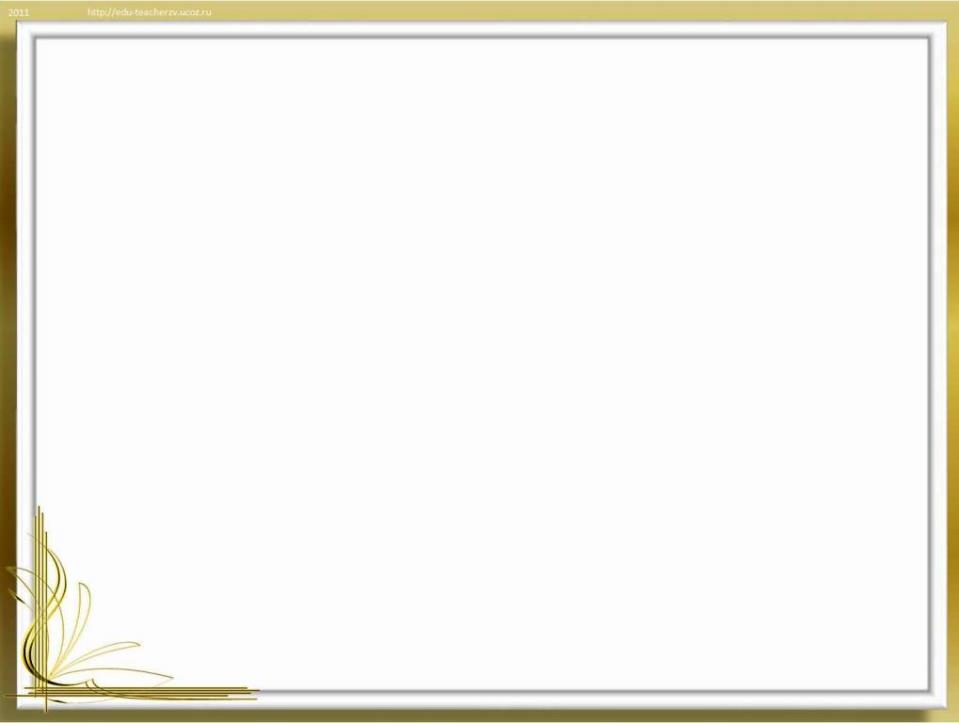 Конкурс презентаций и видеороликов  
«Альтернатива вредным привычкам»
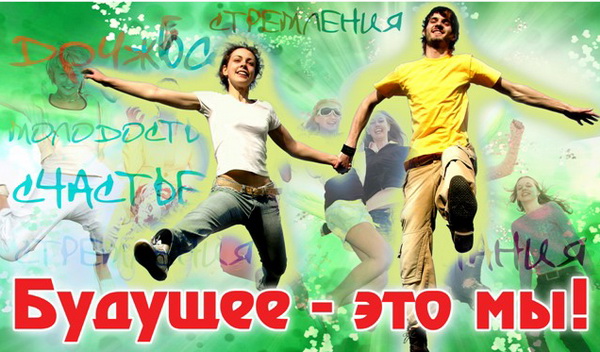 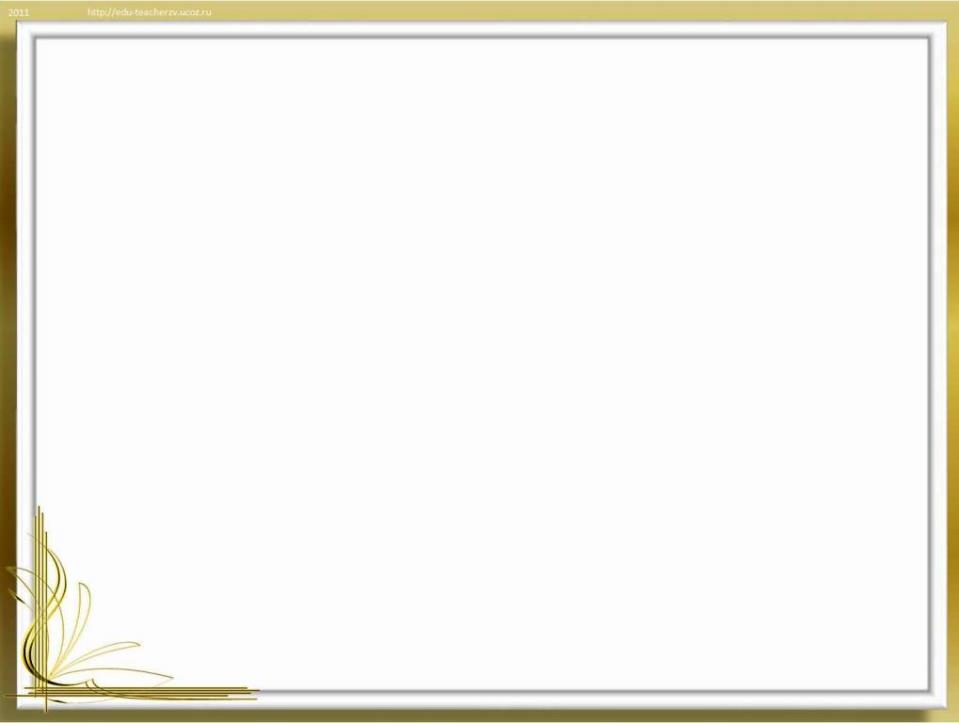 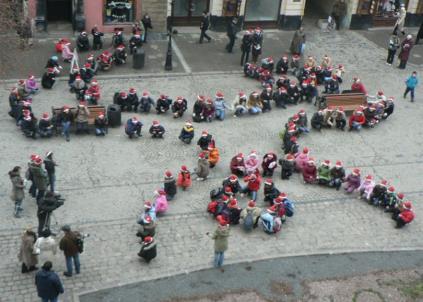 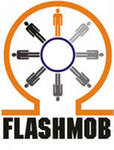 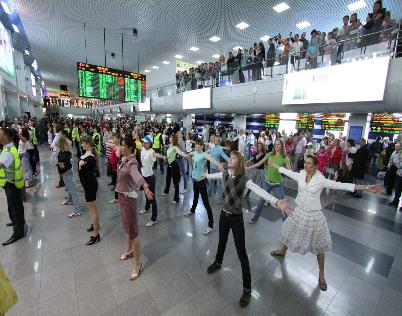